Back to School Workshop
What Is Special Education & 
What Are My Rights as  a Student and Parent
Individuals with Disabilities Education Act (IDEA)
Federal law that governs special education by requiring school districts to provide students with disabilities a Free and Appropriate Public Education (“FAPE”)
The following 4 factors have been identified to determine whether a school district is providing FAPE:
1. 	Whether the District's proposed program was designed to meet the student’s unique needs;
2. 	Whether the District's proposed program was designed to provide educational benefit to the student;
3. 	Whether the District's proposed placement was designed to provide the student with an education in the least       restrictive environment; or
4. 	Whether the District's proposed placement conformed to the student’s IEP.
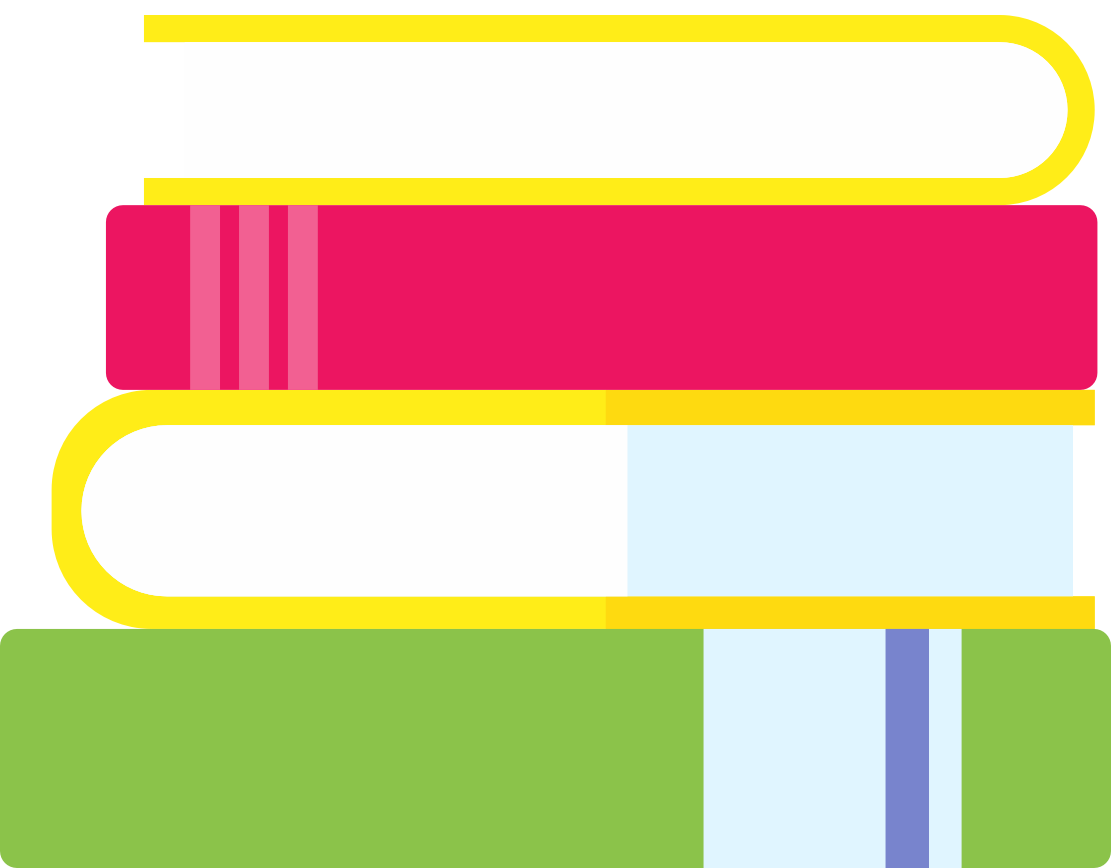 Key Questions Parents Should Ask When Reviewing A School District’s Offer
Does the educational program proposed by the school district, address my child’s unique needs? 
Will the placement and services provide my child a measureable educational benefit? 
Is my child being educated in the Least Restrictive Environment? 
Is the District providing a program according to what is written in the IEP document to which I have consented? 

If the answer to any ONE of these questions is no, then the District is likely not providing a FAPE to a student
Least Restrictive Environment (LRE)
The IDEA defines LRE as the school district’s duty to ensure that:

To the maximum extent appropriate, children with disabilities… are educated with children who are nondisabled; and
Special classes, separate schooling, or other removal of children with disabilities from the regular educational environment occurs only if the nature or severity of the disability is such that education in regular classes with the use of supplementary aids and services cannot be achieved satisfactorily.
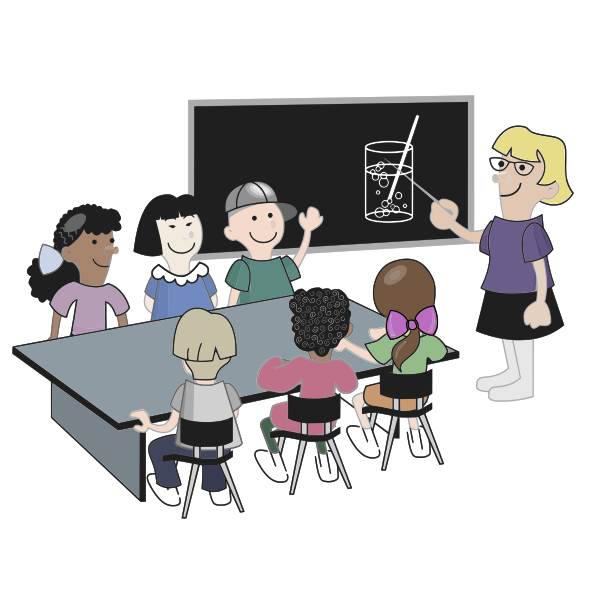 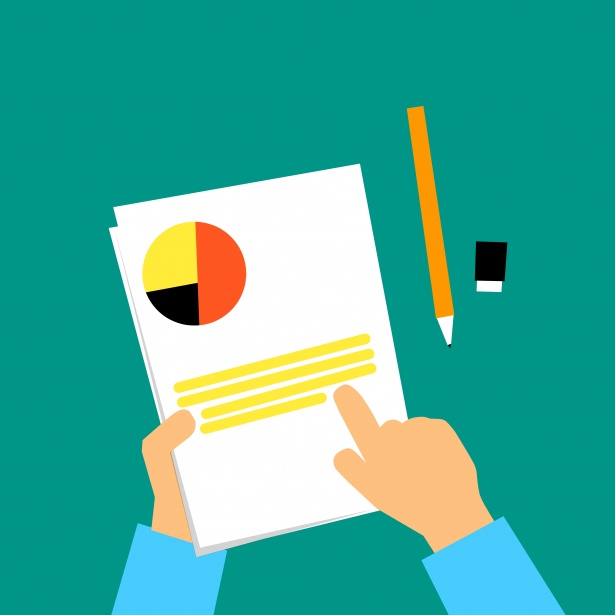 The Evaluation Process
Before your child can begin receiving special education services they must be deemed eligible for an Individualized Education Program (IEP)
The first step in determining eligibility is a thorough evaluation in all areas of known or suspected need
The strengths and weaknesses identified through this process form the basis for your child’s present levels of performance, or your child’s baseline of functioning in each area of evaluation
Evaluations are critical because they identify the nature and extent of your child’s disability. They will help identify your child’s areas of strength and weakness
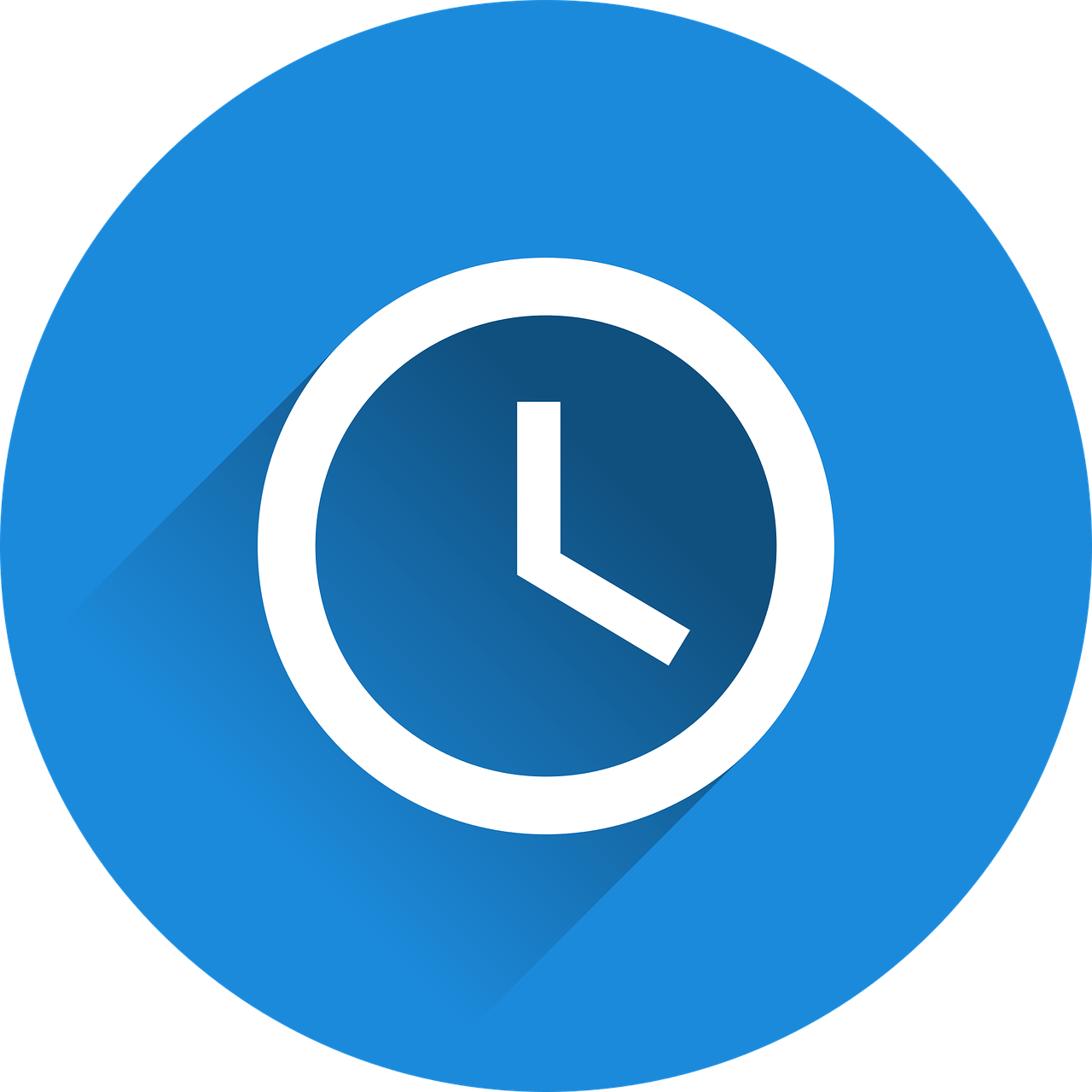 The Evaluation Process - Timeline
Your school district must initiate its initial assessment (for children with known disabilities) before the age of 3
An evaluation may be requested by the parent, the school district, or other state agency. However, most requests for evaluation originate from the parent. 
Once a request has been made, an assessment plan must be made available for parent review and consent. The parents may request that the plan be expanded to cover additional areas of assessment or contracted if it covers inappropriate or unduly limited areas. If you are not sure, ask questions!
Once the team has arrived at a final and complete plan, you will be asked to sign and return the document. The district then has a limited time, generally 60 days from the date that the plan is approved by the parent to complete the assessment(s)
Independent Educational Evaluation (IEE)
The Independent Educational Evaluation (IEE) or parent secured evaluation serves as a second opinion in determining your child’s capabilities and needs. Parents have the right to obtain an IEE at any time during their child’s education. 
IEEs conducted by qualified persons and submitted to the IEP team for consideration must be considered alongside their district counterparts.
The law allows for parents to secure an IEE at public expense (i.e., school district’s expense) if they disagree with the school district’s evaluation. 
The right is conditional in that the district may refuse to pay for the IEE. However, when the district takes this position, it must initiate a due process hearing to defend its findings without unreasonable delay. Most districts are reluctant to file a due process against a parent and this is especially true where there is a strong possibility that its evaluation is flawed, inaccurate or incomplete.
Re-Assessments
After these initial evaluations, the district will conduct,  thorough reassessment of the child every three years thereafter. This reassessment process, commonly referred to as a triannual or triannual review, can often be as important as the initial review
The findings provide information on the child’s current strengths and needs, and can often be used as a possible basis to limit or even terminate services and sometimes even eligibility for special education. 
The three-year evaluation cycle is the minimum that must be done. In reality, given the complexities of child development, the dynamic nature of therapy, etc., it may be necessary to conduct assessments more frequently. The district may now be asked to conduct a new evaluation one time per year.
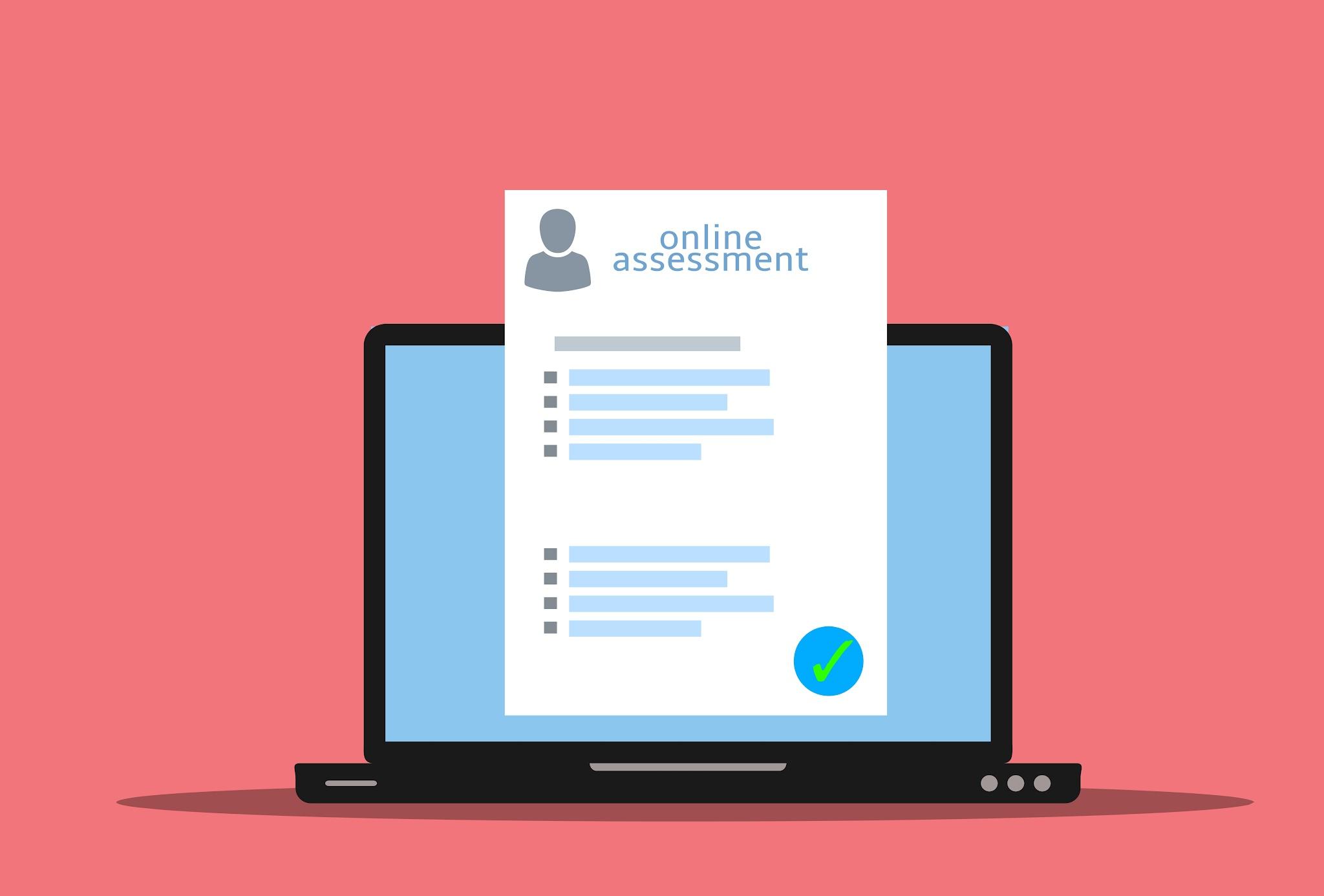 Eligibility for Special Education
To determine if a child is eligible for special education services, the school district must:
 
(1)  Draw upon information from a variety of sources, including tests, parent input, and teacher recommendations, as well as information about the child’s physical condition, social or cultural background, and adaptive behavior; and
(2)  Ensure that information obtained from all of these sources is documented and carefully considered. If a determination is made that a child has a disability and needs special education services, an IEP must be developed for the child.
Eligibility Categories
Autism				
Deaf-blindness
Deafness
Emotional disturbance
Hearing impairment
Intellectual disability
Multiple disabilities
Orthopedic impairment
Other health impairment
Specific learning disability
Speech or language impairment
Traumatic brain injury
Visual impairment (including blindness)
Eligibility (cont.)
In order for a child to be found eligible for special education and related services, it must first be shown that the student is a “child with a disability,” and that as a result of the disability experiences, has difficulties accessing his or her education such that they are in need of special education and related services.
Special Education and related services are to be made available to an eligible child on the basis of individual need. A school district may not limit or restrict services to a student simply on the basis of their eligibility category. Each program must be individually tailored to the child it serves.
IEP Process
Timeline:
First step: Evaluation Process
Second step: IEP meeting convened to discuss results of evaluation(s) and what programs/supports your child qualifies for and needs in order to access their education
The purpose of the IEP meeting is two-fold: (1)  To develop an annual individualized program for your child that offers the appropriate placement and services they need, and (2)  To clearly identifiy their present levels of performance in all academic and social/emotional areas and develops goals for their IEP team to work on.
Members of a Student’s IEP Team
The following are required members of a child’s IEP team:
Child’s parent(s)/guardian(s)
At least one of the child’s regular education teachers
At least one of the child’s special education teachers or service providers
A school district representative qualified to provide or supervise the special education instruction, knowledgeable about the general education curriculum, and knowledgeable about the district resources
Someone who is able to interpret the instructional implications of evaluation results
Others who have knowledge or expertise about a child
   This can be any individual that the parent(s) think necessary and appropriate to be present at their child’s IEP, including outside providers (i.e., a private speech and language therapist, psychologist), regional center employees/providers, etc.

NOTE: Only the parent has the authority to waive the requirement that a necessary IEP team member attend the meeting
Annual Goals
Anatomy of a Goal:
Present Levels of Performance
The Annual Goal
The Measure
The Services
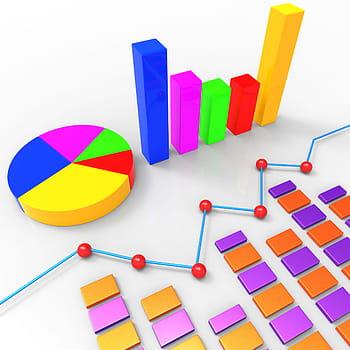 Present Levels of Performance (PLP)
This section of the IEP should explain in detail how the student is presently (i.e., on the date of the IEP) performing in each specific area of need (i.e., social-emotional, expressive language, math, etc.)
Each PLP should identify areas of strength and specific areas of deficit
The IEP team must consider ALL assessment 
District-conducted assessments
IEEs
Parent’s observations
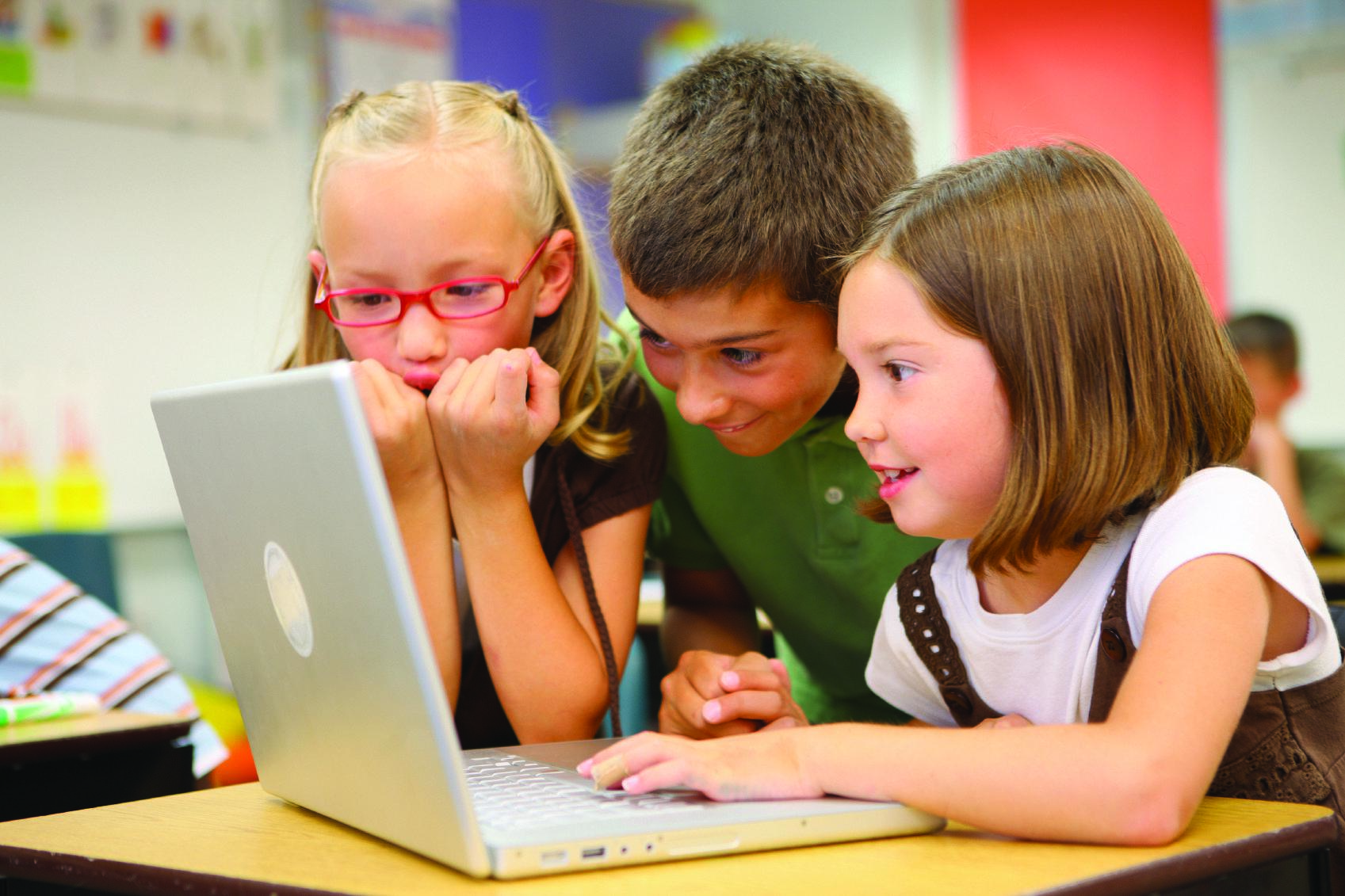 Understanding Goals
IDEA requires that an IEP team create measurable annual goals based on the student’s PLPs - goals for each area of concern 
Goals must:
Meet a student’s needs;
Enable the student to be involved in and make progress toward in the general education curriculum; and
Meet each student’s other educational needs that result from their disability 
Goals must be achievable and appropriate for one academic year
GOALS DRIVE THE IEP


Goals drive a student’s IEP
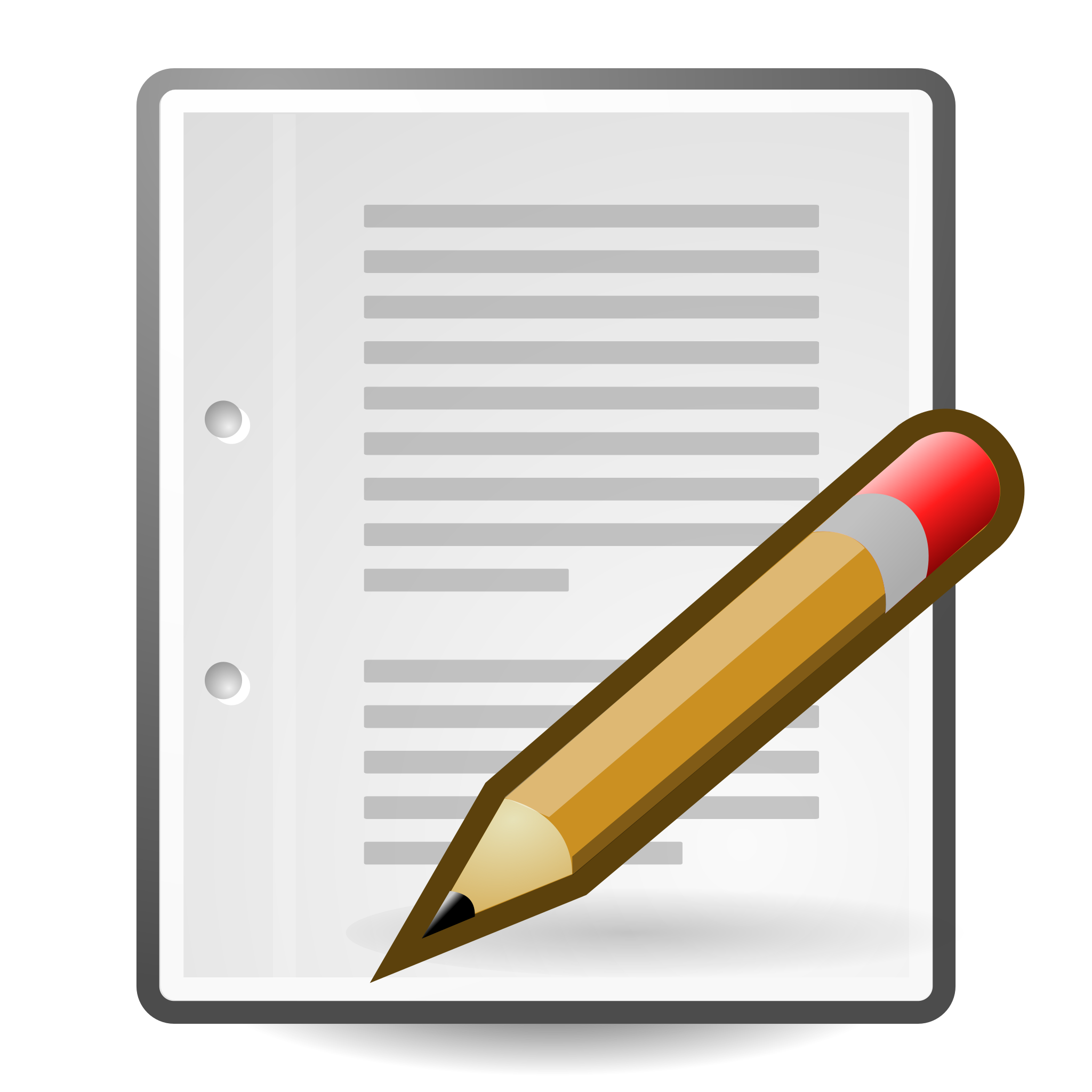 Authorizing the IEP
At the conclusion of the meeting, District will have drafted a written education plan and offer for your child for your review and approval
It must clearly describe the offer of placement, services, and annual goals
Only sign the document only when you have thoroughly reviewed the document and reached agreement with the district’s team, and you are certain that the plan is what will best serve your child’s needs 
Always take the document home to sign and review before signing
If you agree with some parts of the IEP and disagree with others, you can set out your concerns on a page provided in the IEP document. You may also attach a letter documenting your concerns. This is called a Partial Consent letter.
Types of Special Education Programs
General Education Program (GE)
Resource Specialist Program (RSP)
Special Day Class (SDC)
Private Special Education Schools (also called Non-Public Schools)
Home School Program
Residential Program
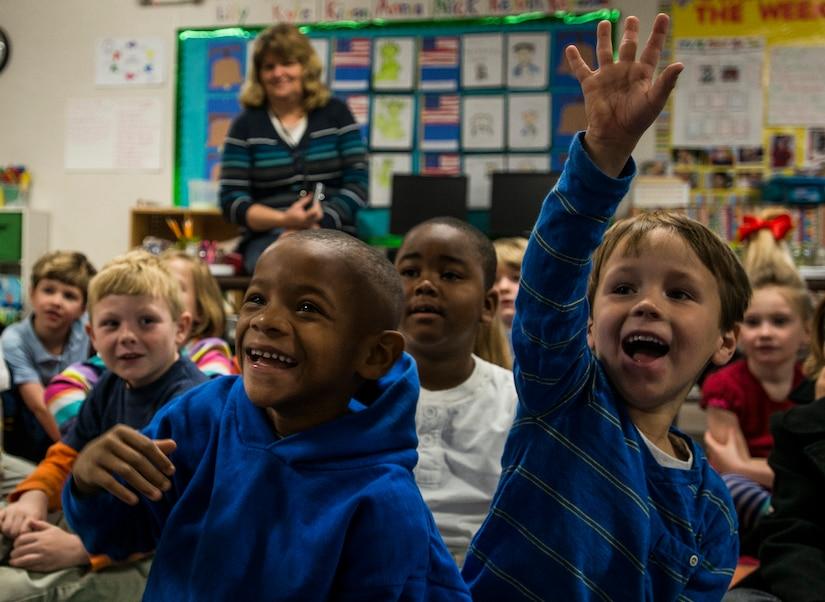 Types of Related Services
Social Skills Training
Recreation Therapy
Counseling and Guidance
Mental Health Services
Health and Nursing Services
Vocational Training
Transportation
Specialized services for low-incidence disabilities
Occupational Therapy
Language and Speech Therapy
Physical Therapy
Adapted Physical Education
Vision Therapy
Assistive Technology
Audiological Services
Behavior Therapy
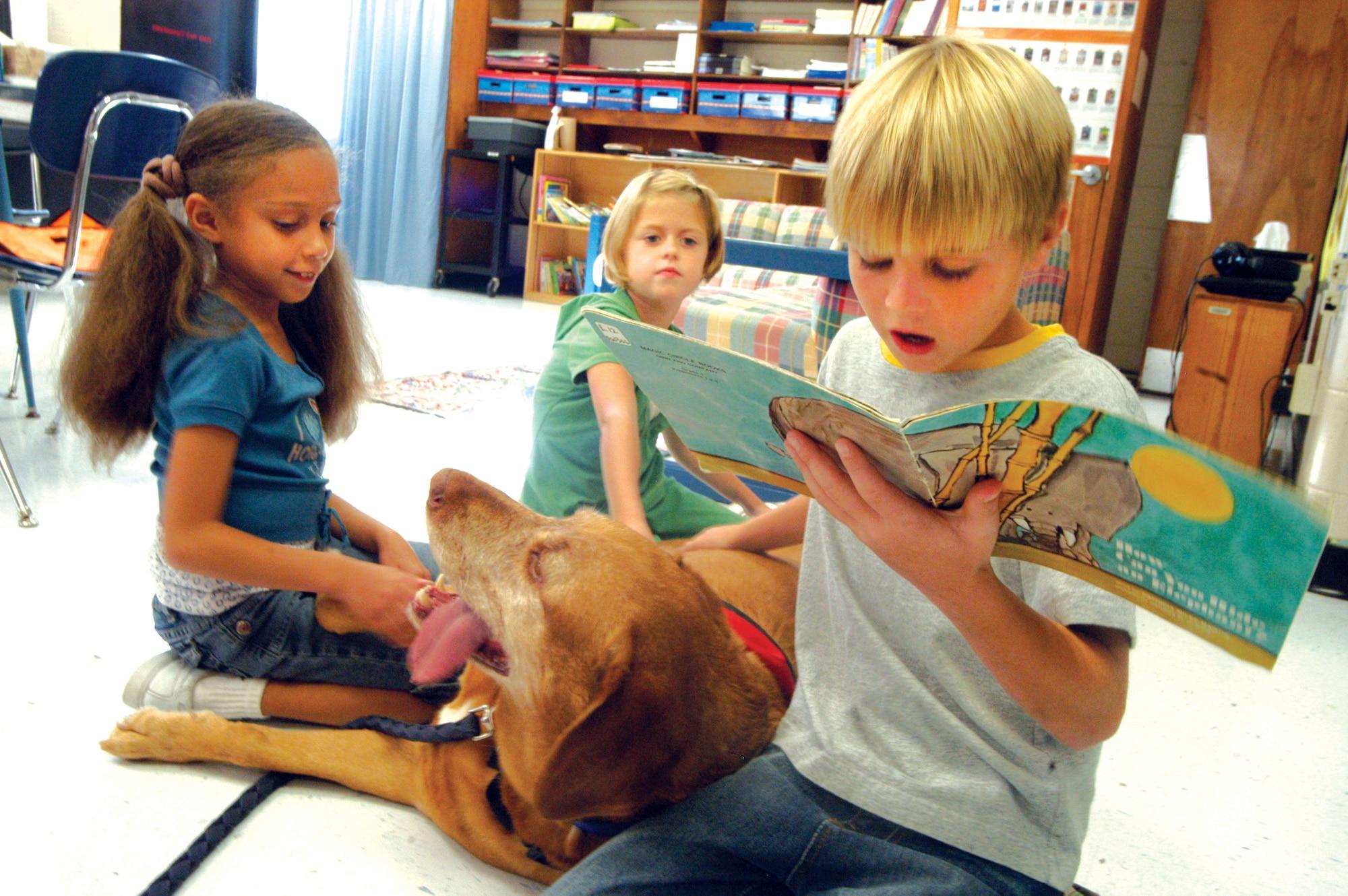 Speech and Language Eligibility
Speech and language services are viewed as both special education and as a related service.
IDEA defines speech and language impairments as “a communication disorder such as stuttering, impaired articulation, a language impairment, or a voice impairment that adversely affects a child’s education performance.” 
(1)  Articulation impairment: A disorder/impairment which reduces intelligibility and significantly interferes with communication and attracts adverse attention. Generally, in order to qualify under this disorder, a student’s articulation competency must be below what is expected for their chronological age or developmental level.
(2)  Abnormal voice: Persistent and defective voice quality, pitch, or loudness
(3)  Fluency disorder: A student can qualify under this disorder when their flow of verbal expression adversely affects communication between the student and a listener.
(4)  Language impairment: A student is considered to have an expressive or receptive language disorder/impairment when they have difficulty comprehending words, expressing themself, and listening to others
Aide Support
Types of aides:
1:1 aide 
Behavior (i.e., ABA)
Instructional (academic support)
Independent nursing 
Paraprofessional 
Define the need
Behavior, focus, elopement, social skills, etc.
Define the tasks/responsibilities of the support
Be specific about what type of aide
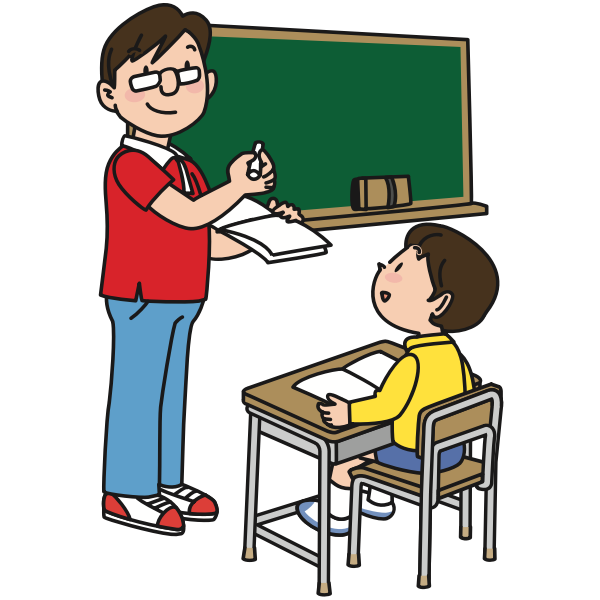 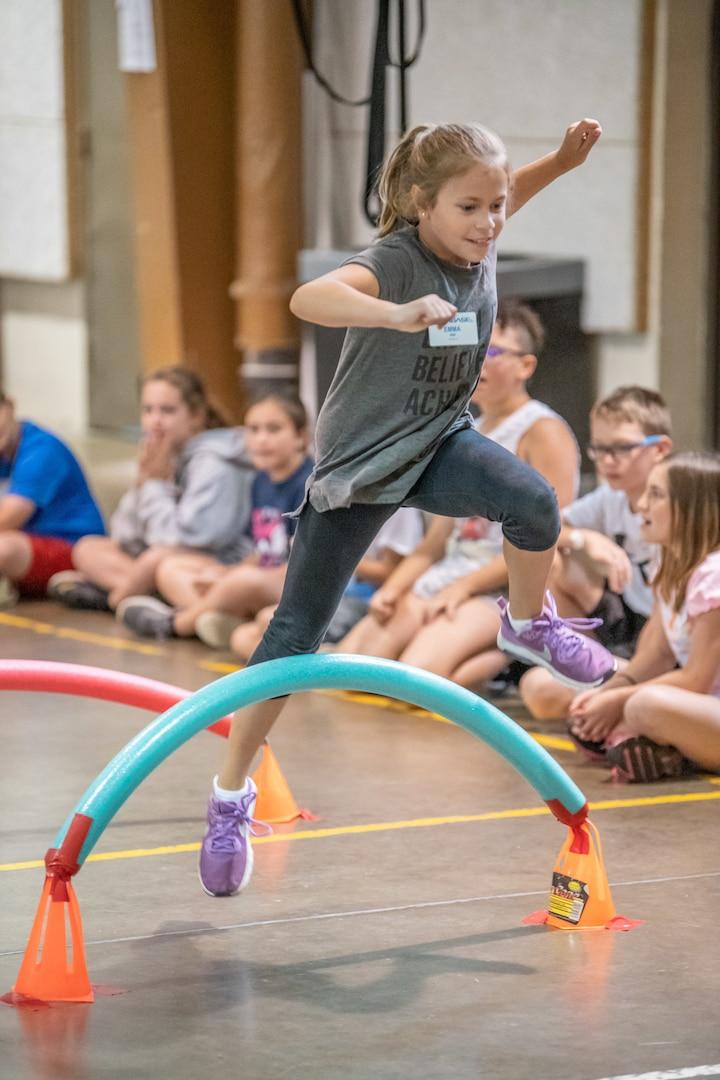 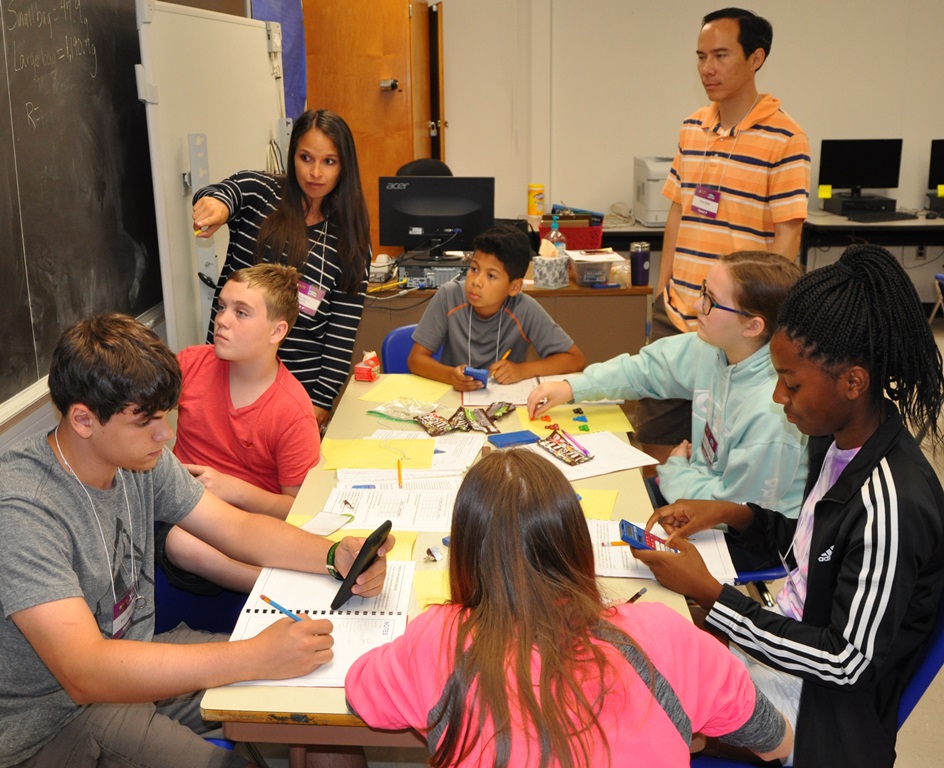 Extended School Year (ESY)
ESY services are special education and/or related services for children with disabilities that are provided beyond the traditional academic school year
If a child needs ESY in order to receive a FAPE then the child’s school is required to provide ESY services. Whether a child requires ESY is usually a decision made at their annual IEP team meeting, however, a parent can request a meeting to discuss ESY services at any time
The services a child received during ESY is based on their needs as described in the IEP. A school may not limit ESY services to particular categories of disability or make any unilateral decisions or limitations about the type, amount, or duration of services. A child’s team must make the decision based on the individual needs of that particular child, not what conforms with the school’s summer school programming.
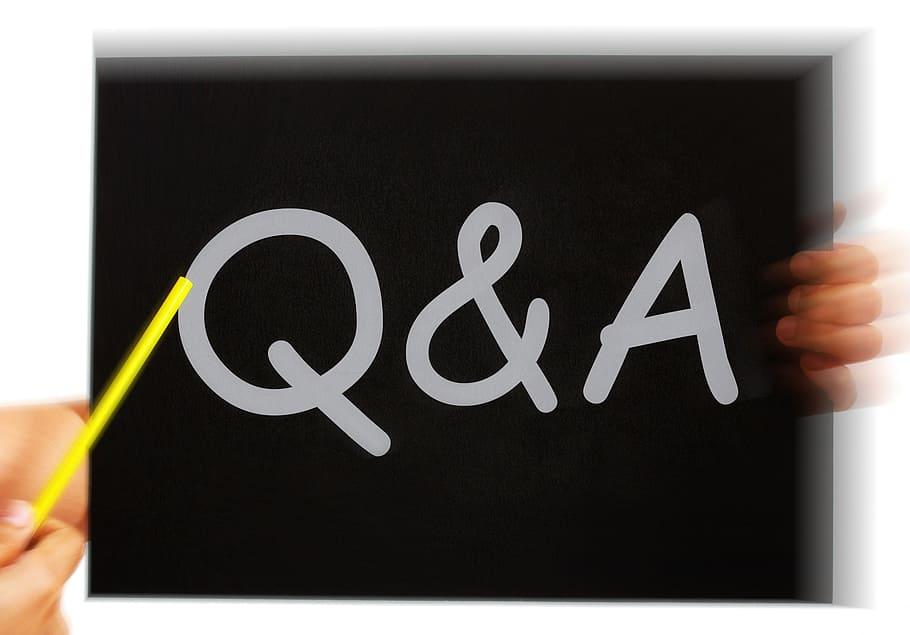 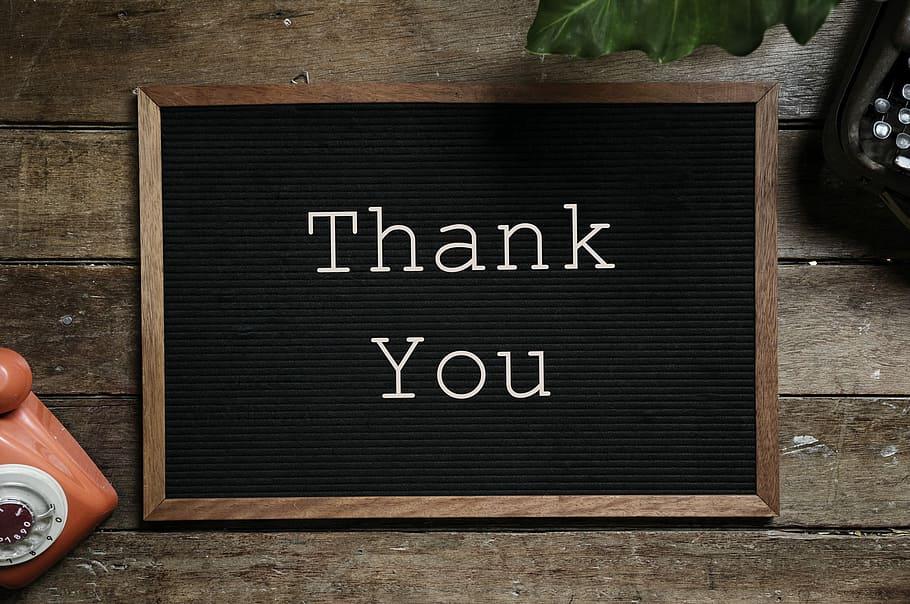 For any additional questions or support, please feel free to contact me :
lindsay@spedadvocacygroup.com
(562) 268-0999